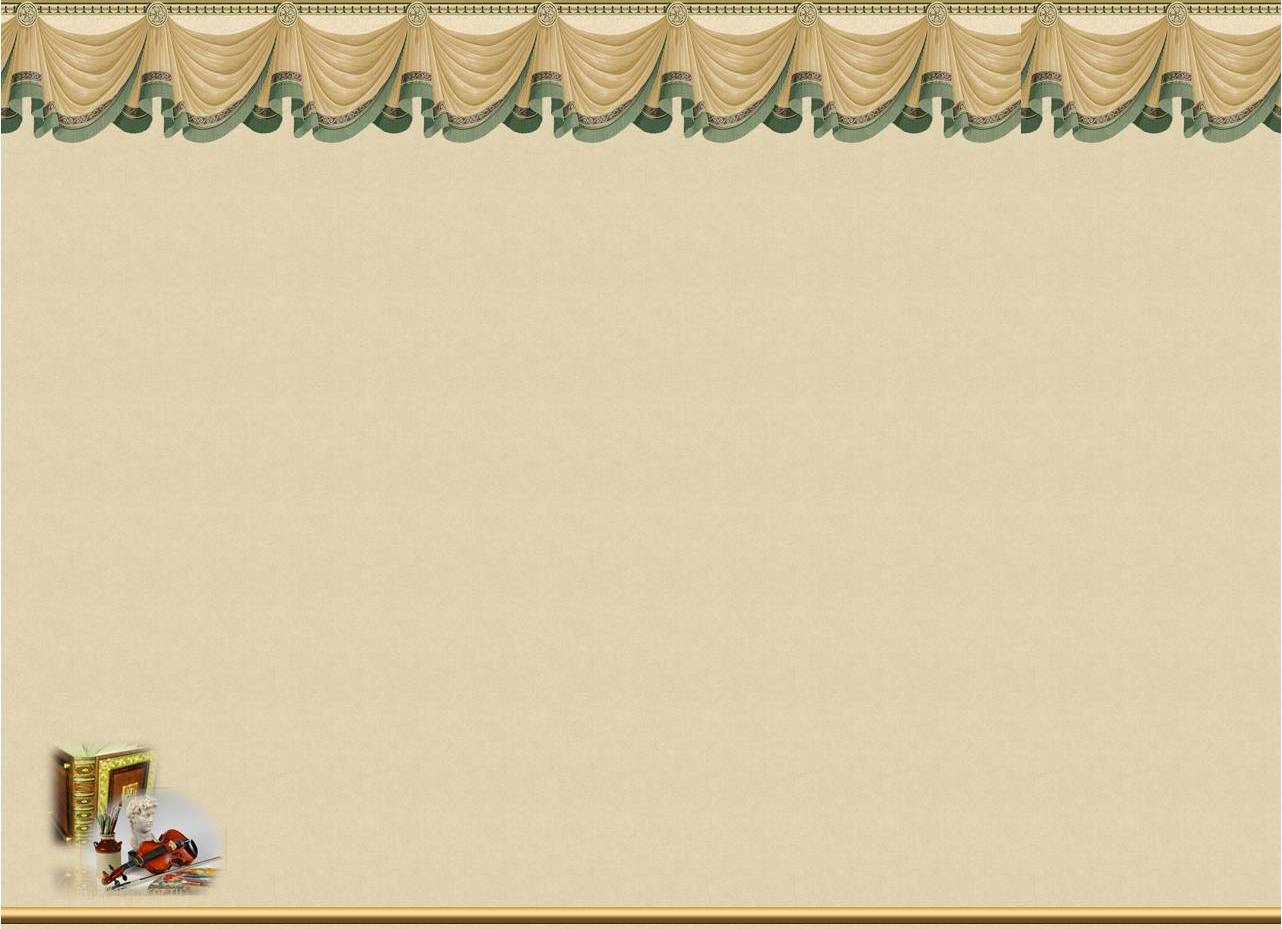 Внеклассное занятие с элементами исследования
«Охрана природы»
Фролова Елена Юрьевна
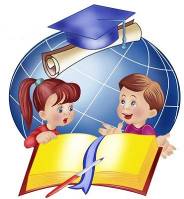 МБОУ «Лицей №1"
Тюльганский район
Оренбургская область
Цель: Дать представление о полной взаимосвязи человека с окружающей средой, об ответственности человека за состояние природы.
Задачи:
доказать детям, что Земля – наш дом, бережем дом – бережем здоровье;
создать ситуацию, способствующую самостоятельному поиску решения проблемы;
формировать мотивацию природоохранной деятельности;
развивать речь, обогатить 
     словарный запас;
развивать логическое мышление; 
     активность, самостоятельность;
воспитывать чувство осознания 
     единства с окружающим миром, 
     экологическую культуру, бережное 
     отношение к природе.
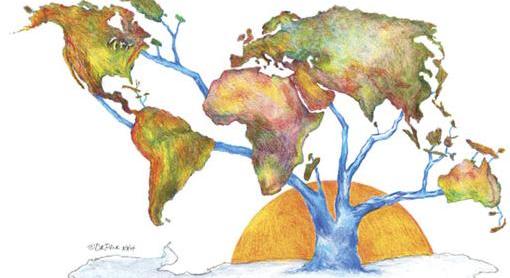 Скажи мне – и я забуду,Покажи мне – и я запомню,Вовлеки меня – и я научусь.                                                                                Китайская пословица
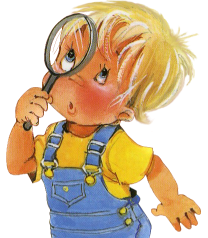 Взгляни на глобус – Шар земной – 
Ведь он вздыхает, как живой.
И шепчут нам материки:
"Ты береги нас
«БЕРЕГИ»
«БЕРЕГИ»
«БЕРЕГИ»
«БЕРЕГИ»
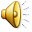 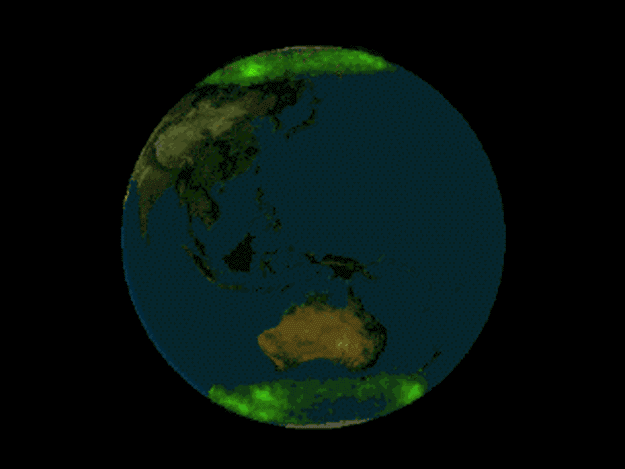 В тревоге рощи и леса, 
Роса на травах, как слеза.
И тихо просят родники: 
"Ты береги нас, береги!
.
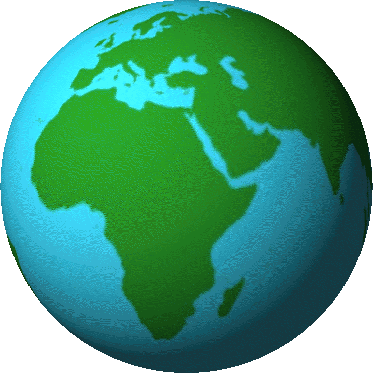 .
Грустит глубокая река, 
Свои, теряя берега. 
И слышу голос я реки:
"Ты береги нас, береги!”
.
S
O
S
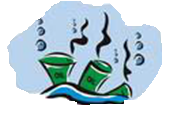 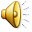 .
.
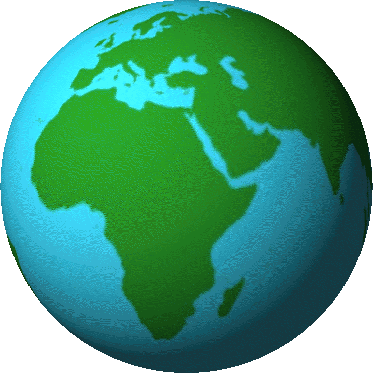 Остановил оленьсвой бег:
"Будь Человеком, человек! 
В тебя мы верим – не солги, 
Ты береги нас, береги!”
.
S
O
S
Серьезные проблемы сегодня будем мы решать –
Наблюдать, анализировать, рассуждать.
На такой вопрос нам предстоит найти ответ: 
«Экология – это важно или нет?»
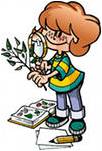 Экология – модное слово, Раньше Земля не знала такого.
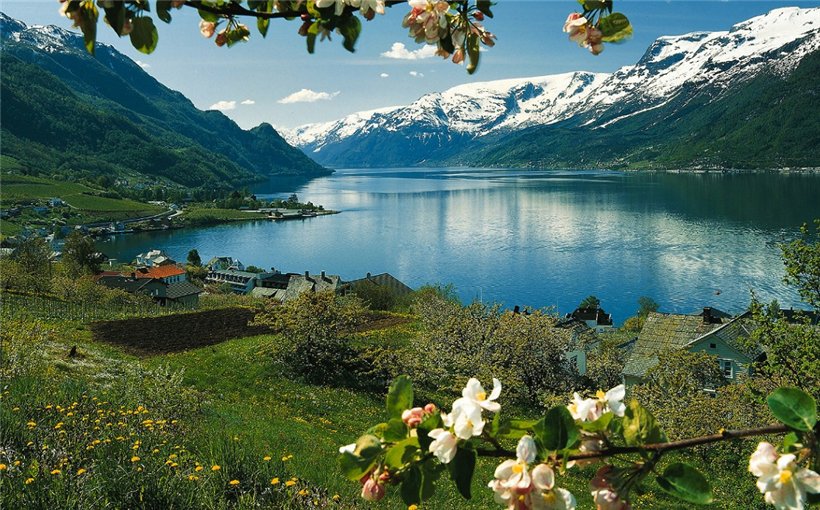 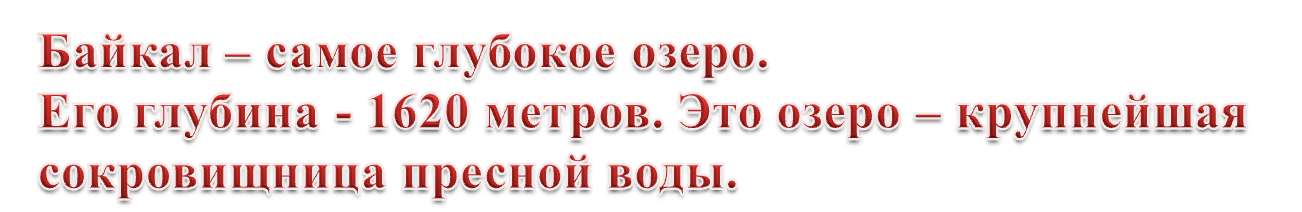 Байкал как зеркало лежит
Гора в него глядится
То тучка воды затемнит
То Солнце в них лучится
О нем писали «Чаша вод»
Да, но какая чаша!
Как море чаша глубока
Прозрачная водица
Россия очень велика 
А вся могла б  напиться
	    (Н.И. Ландо)
Какой воздух  обладает настоящими целебными свойствами?
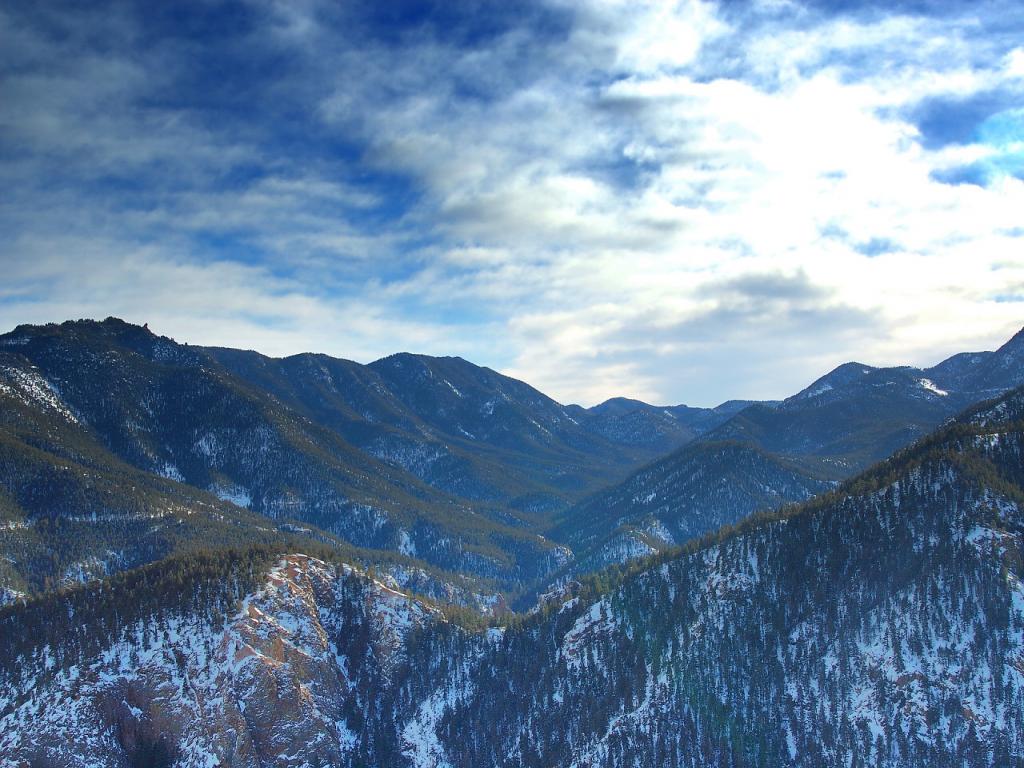 Чистый горный воздух обладает целебными свойствами.Именно поэтому многие дома отдыха располагаются в горах.
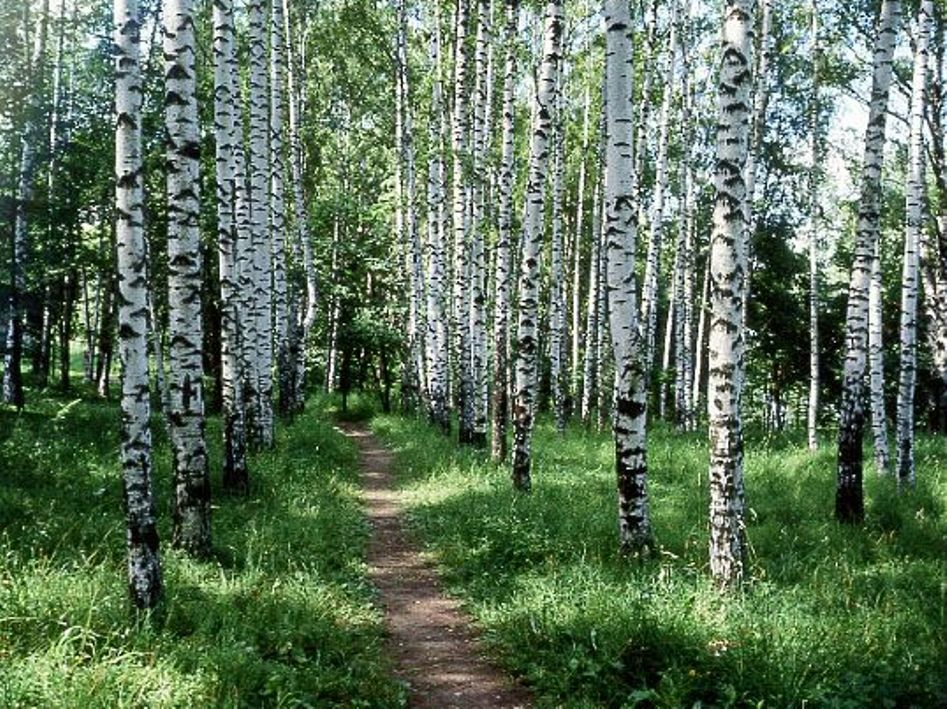 Что по праву можно назвать  легкими  нашей планеты?
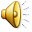 Леса уходят.
Жалко мне леса.
Уходят ели, сосны и березы.
Рябины гасят пламенные гроздья.
Осинников смолкают голоса.
Когда-то жили в тех лесах дубы,
И ясени, и золотые клены.
Куда им деться от такой  судьбы?
Лес вырубают – океан зеленый.
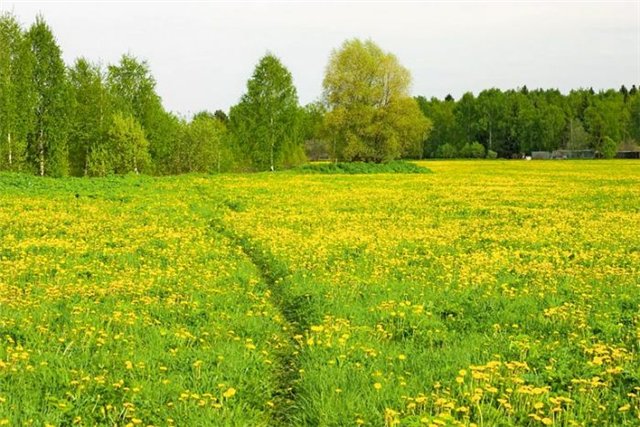 Что предпринимают для   улучшения воздуха в городах?
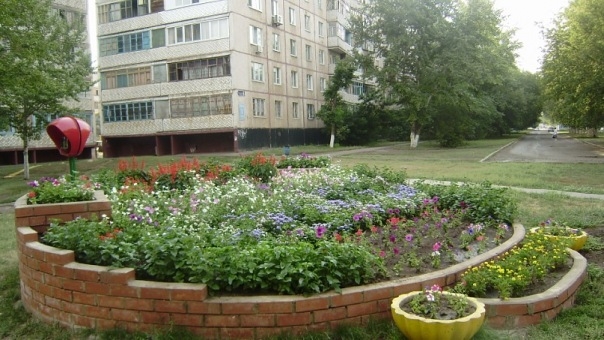 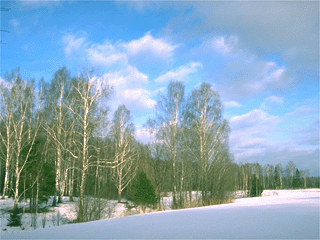 Что может сделать 
каждый из нас
для сохранения природы?
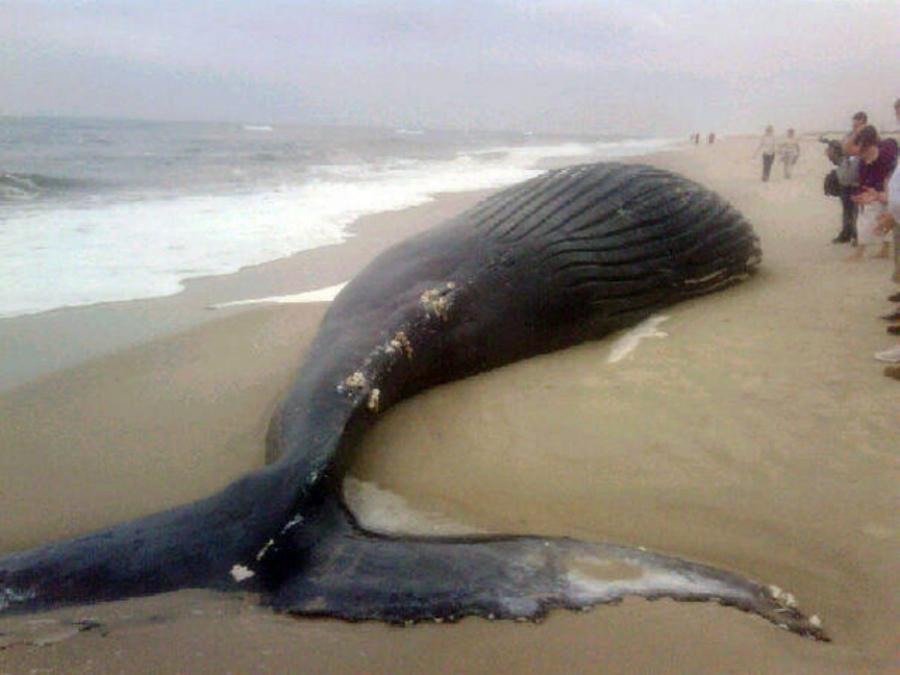 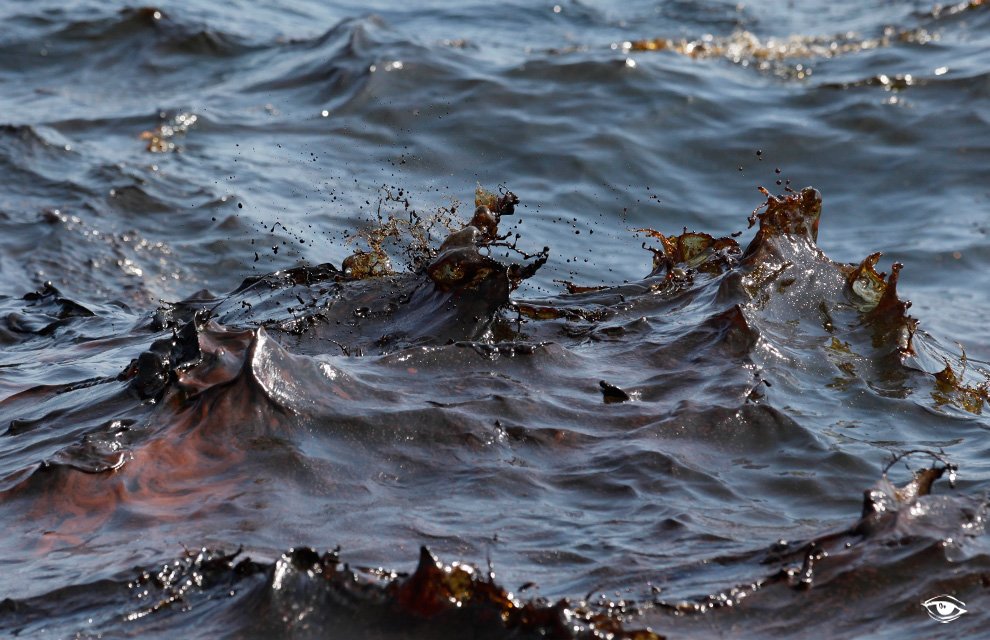 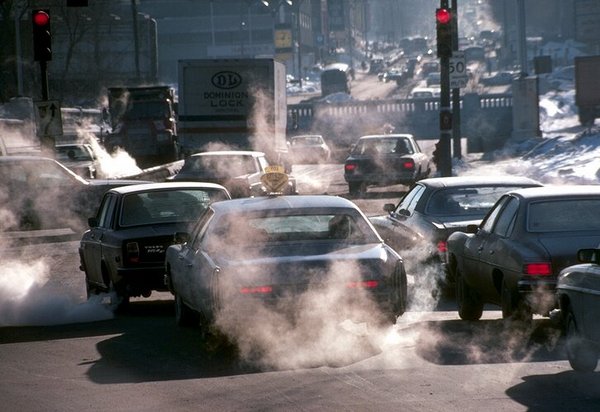 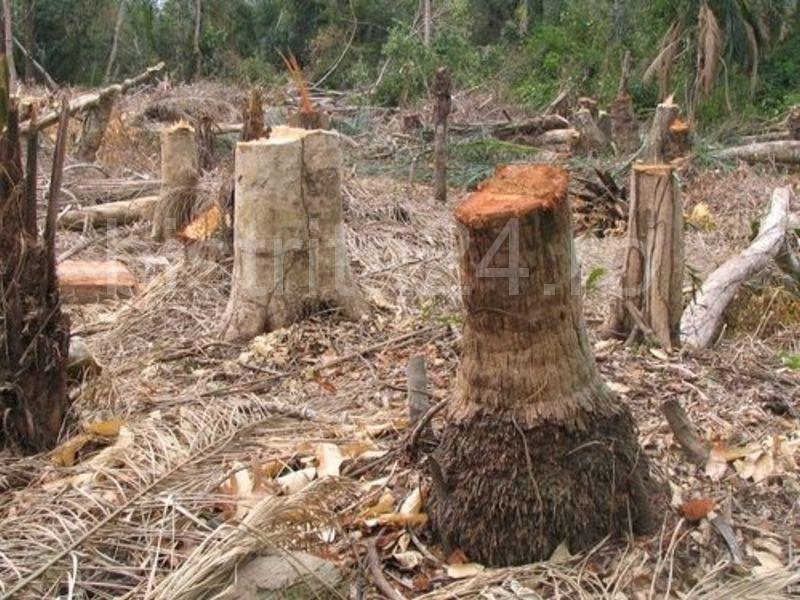 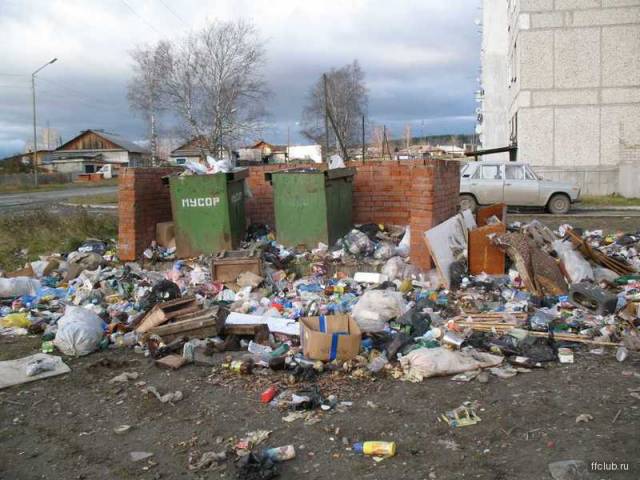 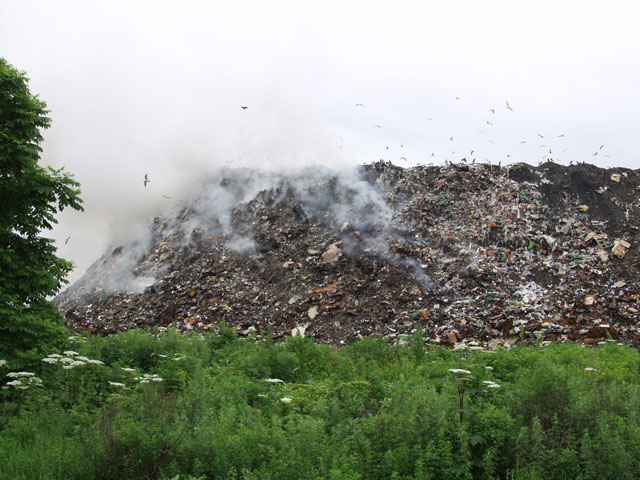 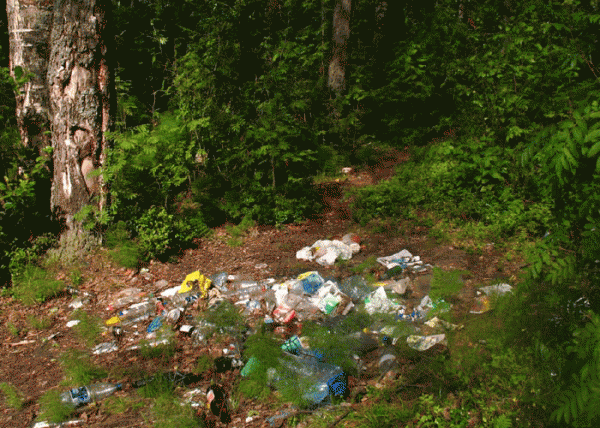 П О Ж А Р Ы
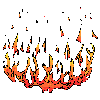 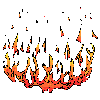 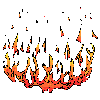 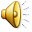 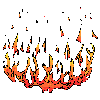 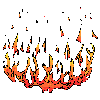 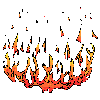 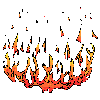 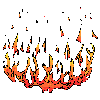 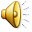 Заповедник – это охраняемая территория.
Цель создания:
Сохранить природу в нетронутом виде.
Охранять 
животный и 
растительный мир.
Продолжите фразы:
Я учился (училась)…
Я узнал(а)…
Сделал(а) вывод…
.
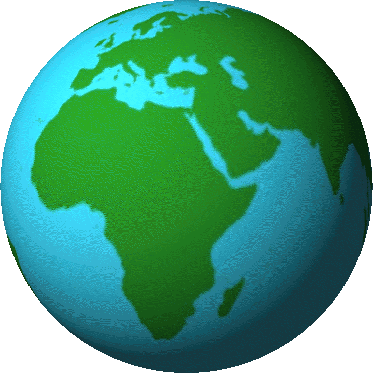 .
Давайте будем  к  этому 
стремиться,
Чтоб нас любили 
и  зверь, и птица.
И доверяли  повсюду нам,
Как  самым верным 
своим друзьям!
Давайте будем беречь планету
Во всей Вселенной 
похожей нету:
Во всей Вселенной 
совсем одна.
Что будет делать 
без нас она?...
.
S
O
S
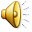 Есть в природе равновесие,
Нарушать его нельзя.
В жизни это очень важно
Для тебя и для меня.
Что бы было равновесие
Надо с вами, нам, друзья
Не выбрасывать отходы
И не загрязнять моря.
Меньше фантиков, бумажек
Ты на улицу бросай!
Тренируй в себе, ты, ловкость:
Точно в урну попадай.
А когда захочешь кинуть
Ты бумажку не в корзину,
Ты подумай о ПРИРОДЕ-
НАМ ЕЩЁ ЗДЕСЬ ЖИТЬ как вроде!
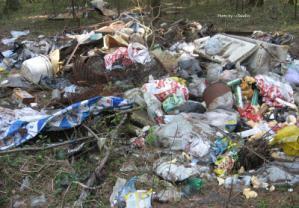 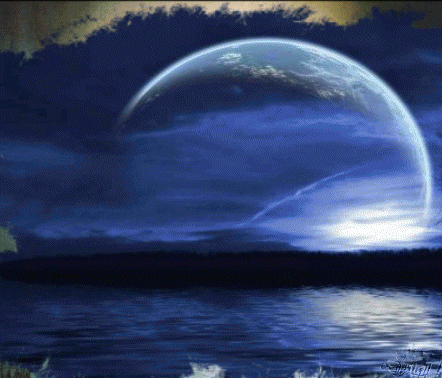 Помогите!!!
ИСПОЛЬЗОВАННЫЕ РЕСУРСЫ:
1. Звуки :
http://zvuki-tut.narod.ru/
2. Анимированная природа:
http://yandex.ru/images/search?text=%D0%BF%D1%80%D0%B8%D1%80%D0%BE%D0%B4%D0%B0%20%D0%B0%D0%BD%D0%B8%D0%BC%D0%B8%D1%80%D0%BE%D0%B2%D0%B0%D0%BD%D0%BD%D0%B0%D1%8F&uinfo=sw-1024-sh-768-ww-1007-wh-619-pd-1-wp-4x3_1024x768
http://333v.ru/image/dd2ae46c6adc18a0f2a73d8bea26ab95
http://www.cbs-sykt.ru/content/276/large-spinning-globe3.gif
3. Экологические стихи:
http://www.ostrovskazok.ru/den-zemli/ekologicheskie-stichi/